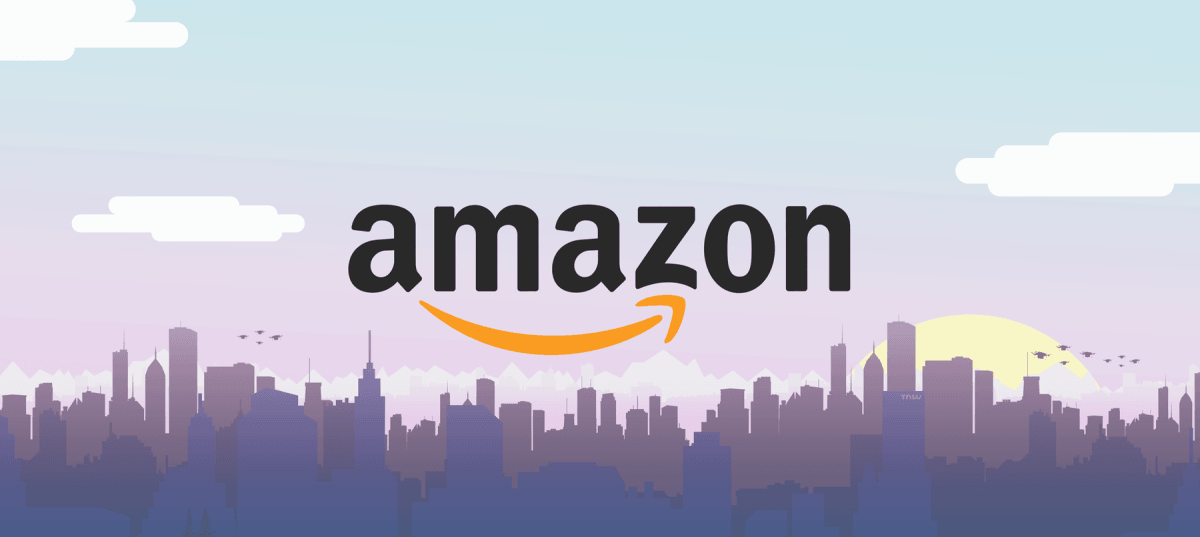 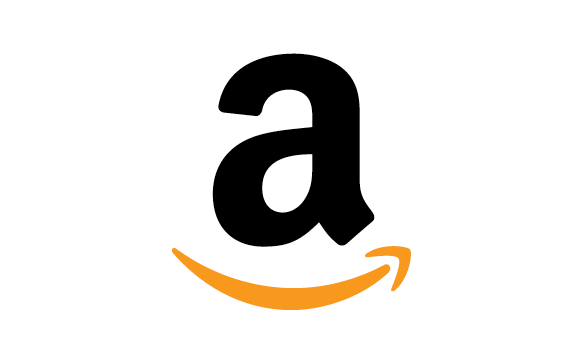 مقدمه
آمازون یک شرکت تجارت الکترونیکی چند ملیتی واقع در آمریکا است. 
دفتر مرکزی آن در سایتل ایالت واشنگتن واقع است. 
جف بیزوس شرکت آمازون را در سال 1994 تحت نام کادابرا تاسیس کرد و در سال 1995 با نام amazon.com آنرا به صورت یک کتابخانه آنلاین راه اندازی کرد. 
 آمازون یکی از اولین سایت های خرید آنلاین است که در سال 1995 راه اندازی شده است.
از زمان شروع، به صورت پایدار به عنوان یکی از بهترین سایت های فروش در اینترنت رتبه بندی شده و به صورت یک الگوی جهانی برای فروش اینترنتی موفق در نظر گرفته می شود.
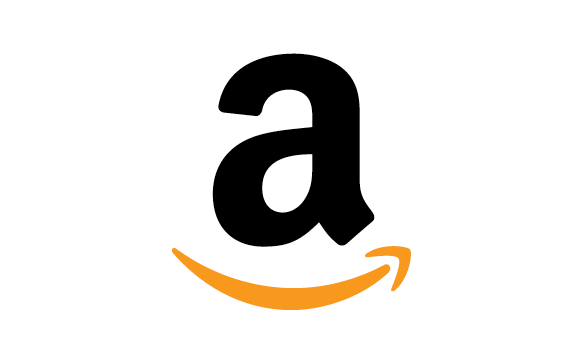 مقدمه
در ماه مارس سال 1998، آمازون درمیان20 سایت اینترنتی برتر در تقریبا تمام نظرسنجی های بازاری قرار گرفته است.
بر اساس نظر تحلیلگران، " زمانی که به خرید آنلاین فکر می کنید، ابتدا به یاد آمازون می‌افتید."
رنکینگ Forrester  که یک شرکت مطالعات علمی راجع به بازار است، آمازون را به عنوان بهترین سایت خرید آنلاین معرفی کرده است.
با 2/5 میلیون عنوان، تبدیل به "بزرگترین کتابخانه دنیا" شده است.
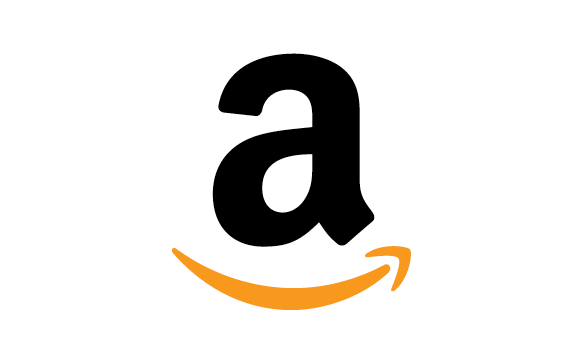 وب سایت ها
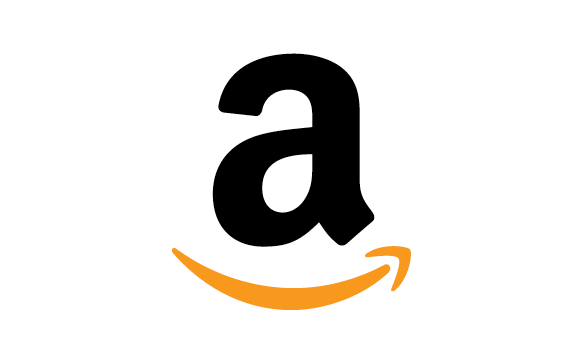 ثبوت
آمازون مبلغ 857 میلیون دلار درآمد را در سه ماهه اخیر گزارش کرده، که به صورت سه بار متوالی بیانگر یک رکورد برای سود می باشد.
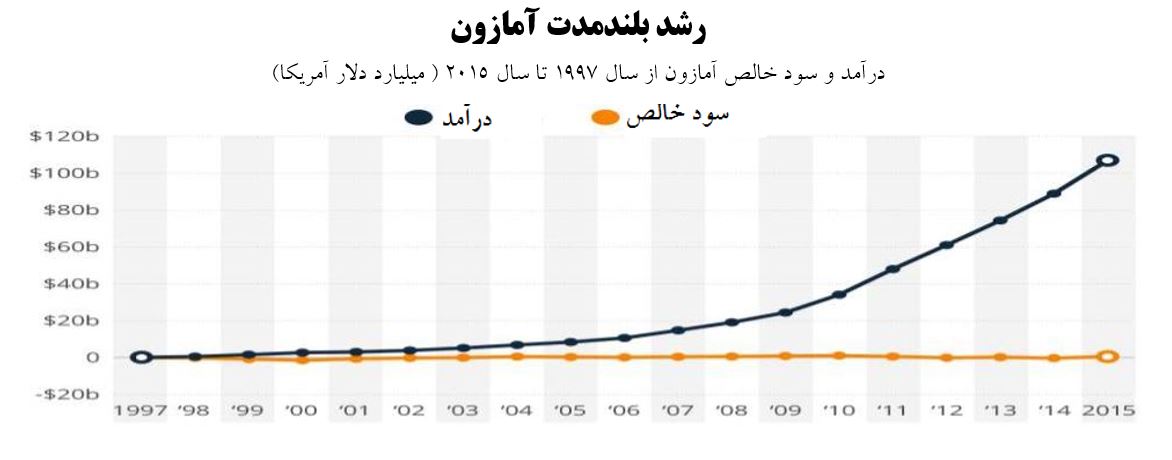 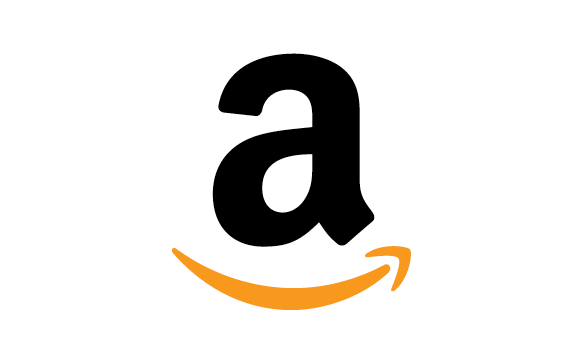 جدول زمانی
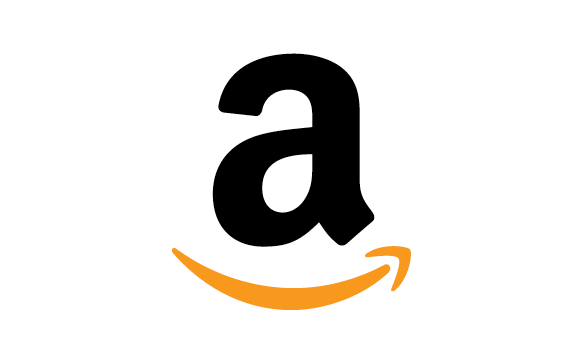 این شرکت ها به آمازون تعلق دارند
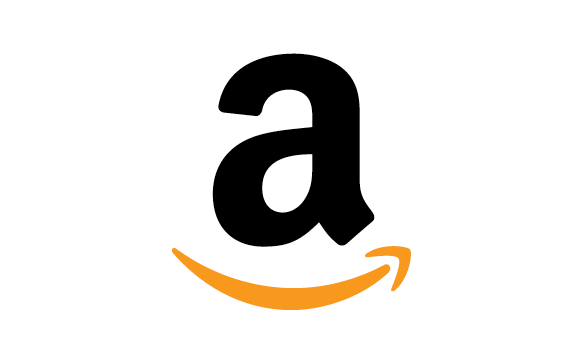 شرکای استراتژیک آمازون
آمازون برای توزیع سریع تر و مقرون به صرفه محصولات از P&G استفاده میکند.
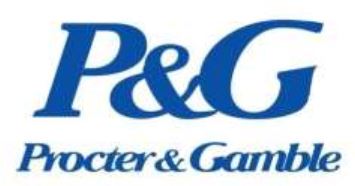 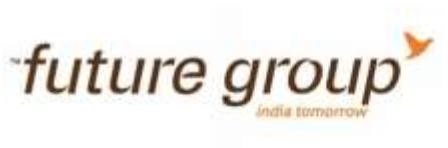 آمازون از دانش تولید قوی، نمونه کارهای تجاری گسترده و ززیرساخت منابعی Future Group  استفاده می کند.
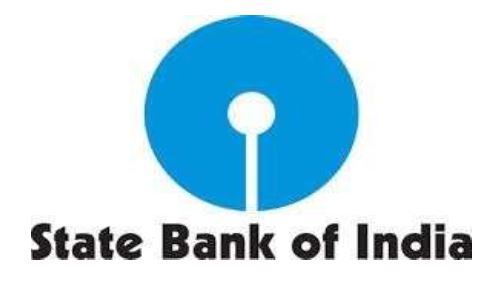 آمازون از راه های پرداخت ساده و قابل اعتماد SBI برای تجارت‌های کوچک و مشتری های نهایی استفاده میکند.
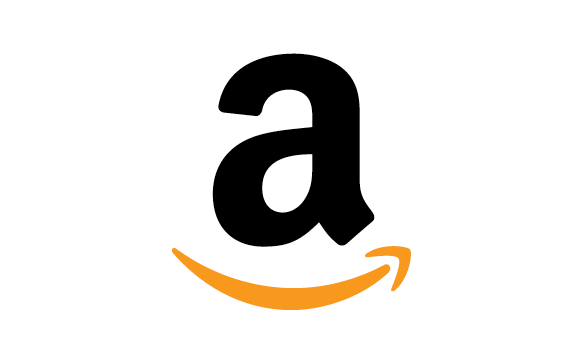 دیدگاه شرکت
از سال 1994، جف بیزوس می دانست که می تواند یک وب سایت فروشگاهی تاسیس کند
که محدودیت های رویارویی تجارت های فیزیکی را نداشتـه باشـد.
شما می توانید یک فروشگاه آنلاین بسازید که به طور دیگری نتواند وجود داشته باشد.
شما می توانید یک فروشگاه عظیم با انتخاب جامع و همه شمول؛ و انتخاب ارزش مشتری داشته باشید.
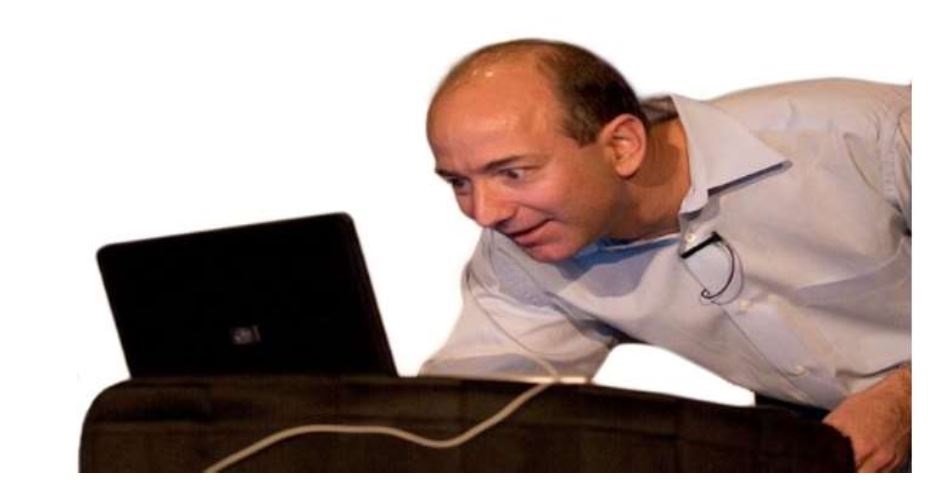 جف بیزوس
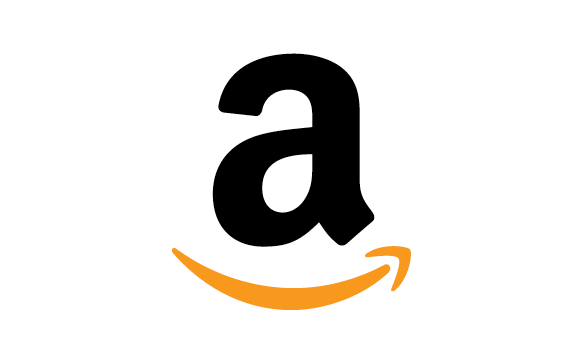 نه آن مدل مخرب:	 " فروش و رساندن اجناس به مشتریان"
آمازون به طور عالی منش بازار اقصادی گذشته را درک کرده:
قیمت پایین، انتخاب بالا، تجربه رفاه/مشتری
من نمی توانم تصور کنم که در ده سال آینده[ مشتریان ] می گویند : من ولقعا عاشق آمازون هستم، اما کاش قیمت آنها کمی بالاتر بود.
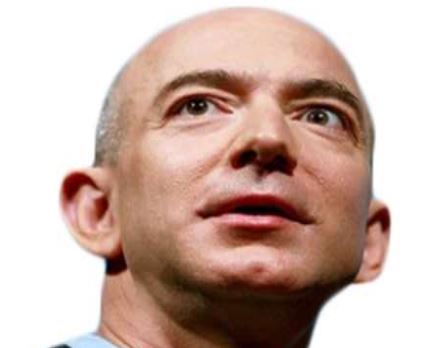 جف بیزوس
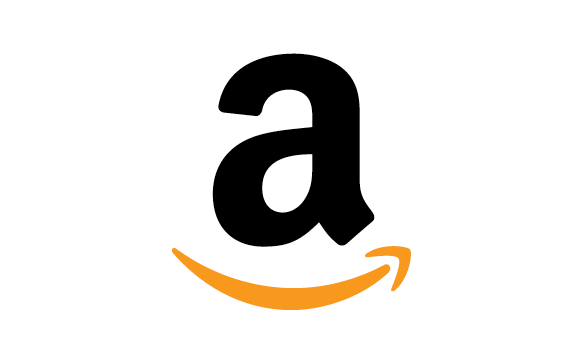 سه ایده بزرگ جف بیزوس
دیجیتال موجب یک فهرست نامتناهی می شود.

		دیجیتال حفاظت از مشتری را تقویت می بخشد.

		دیجیتال موجب محدوده وسیع و قیمت های پایین می شود.
1
2
3
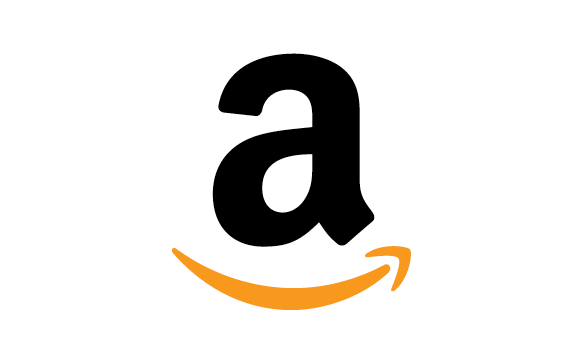 استراتژی های کلیدی موفقیت
دانستن بازار و صنعت
تمرکز برارزش افزوده برای مشتری ها 
تدارکات
استفاده از دستاوردها، متحدین و همکاری استراتژیک
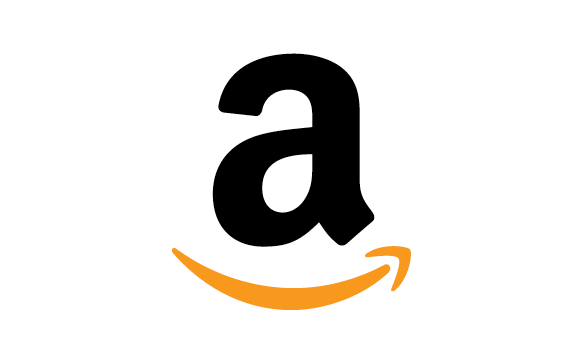 محصولات
کتاب
فیلم، موسیقی و بازی
دانلود دیجیتالی
Kindle
کامپیوتر و ابزار اداری
اجناس الکترونیکی
ملزومات خانه و باغ
خوار و بار، محصولات بهداشتی و زیبایی
اسباب بازی، محصولات کودکانه و بچه گانه
البسه، کفش و جواهرات 
وسایل ورزشی و مربوط به فضای باز
تجهیزات، وسایل خودکار و صنعتی
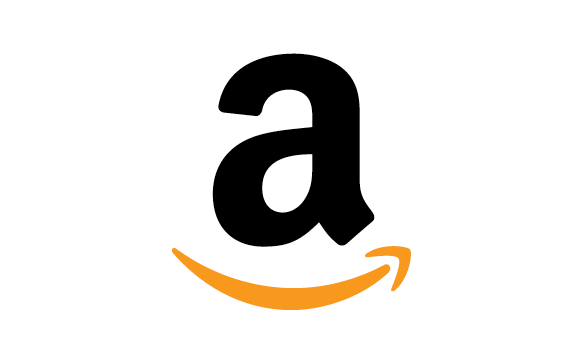 مدل تجارت
رویکرد فروش آمازون-به-خریدار
تجارت الکترونیکی چند سطحی
ردیابی مشتری
7 وب سایت را اداره می کند که بهره برداری تجاری آنان را به صورت جهانی پشتیبانی کرده و 20 میلیون مورد برای فروش دارد.
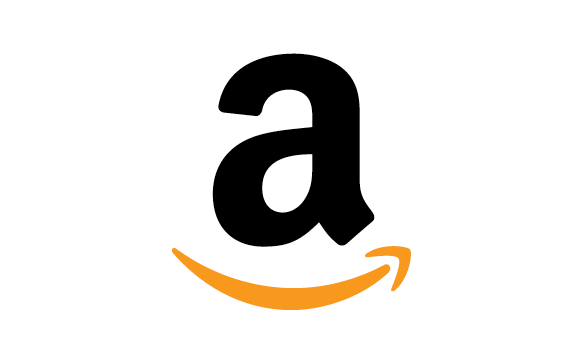 چگونگی سروکار زنجیره تامین با نوسان تقاضا؟
Amazon.com عناوینی با تقاضای بالا را در موجودی خود شامل می شود، در حالیکه آن عناوینی با تقاضای پایین را از توزیع کننده ها در پاسخ به سفارشات مشتری خریداری می کند.

کاهش در هزینه های گوناگون مانند؛
هزینه موجودی
هزینه امکانات
هزینه حمل و نقل
هزینه اطلاعات
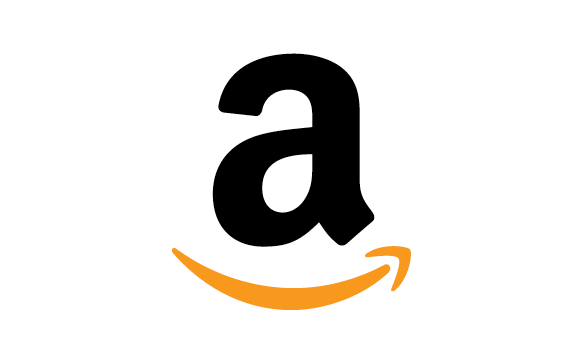 نمودار زنجیره تامین
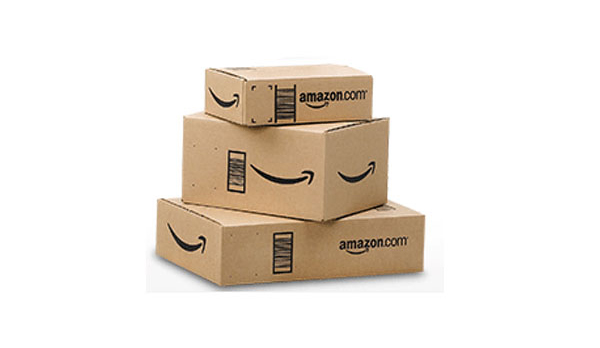 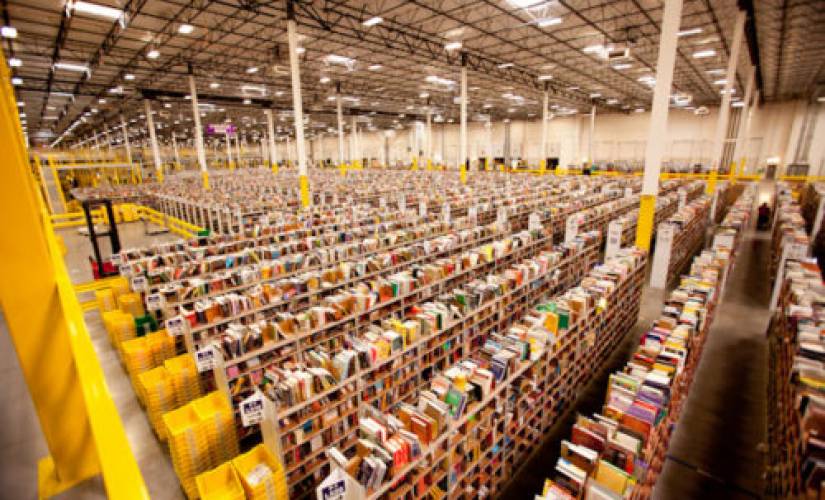 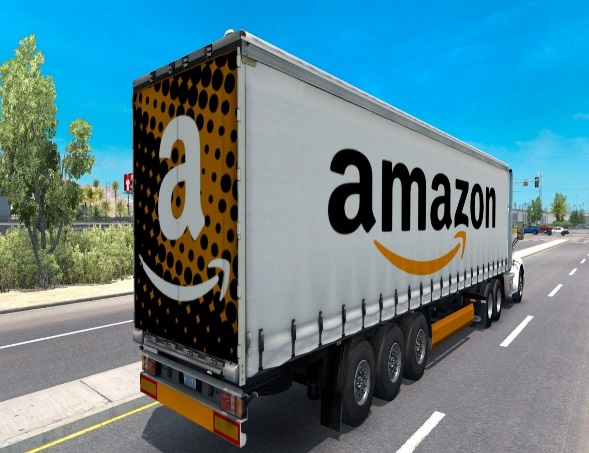 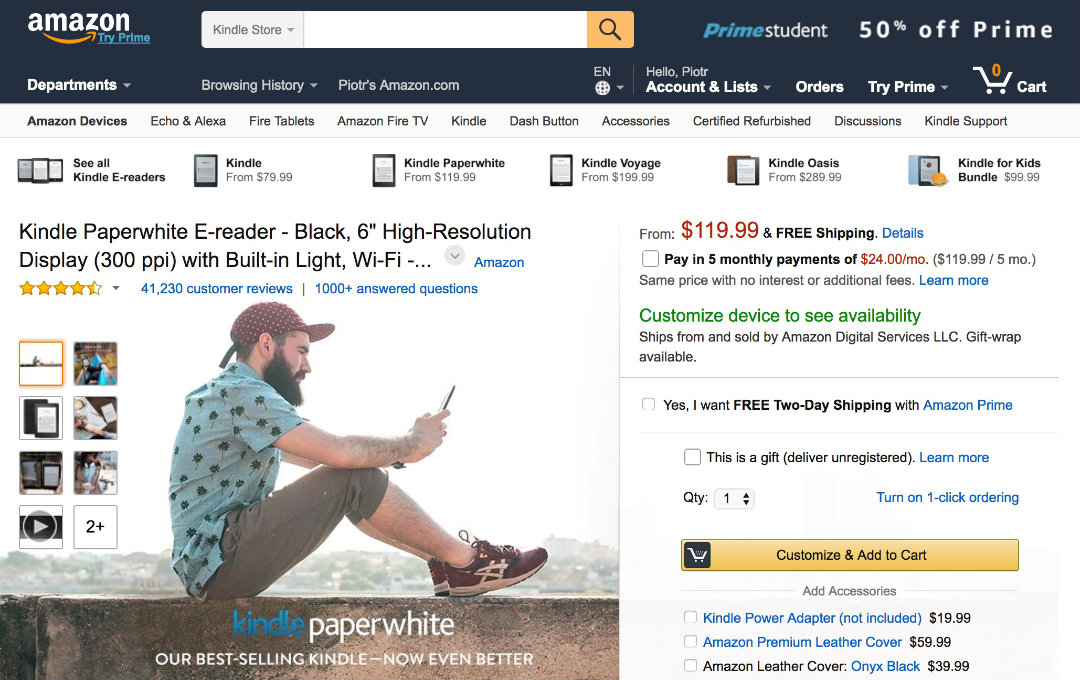 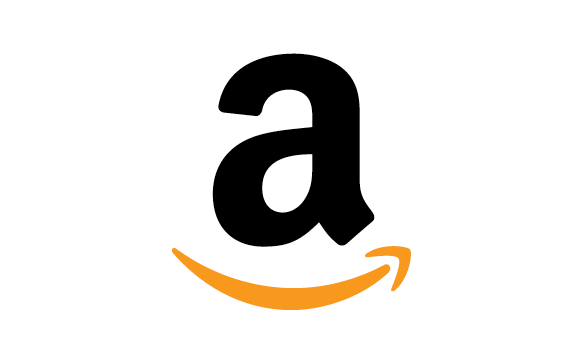 راه اندازهای زنجیزه تامین
امکانات:
انبارداری و اجرای سفارش برای فروشندگان شخص ثالث
49 مرکز اجرایی سراسر جهان
ابالت متحده – 14 ، گسترده در سراسر 14 ایالت
کانادا – 2
فرانسه – 3
آلمان – 7
ایتالیا – 1
انگلستان – 8
چین – 8
ژاپن – 6
هند - 7
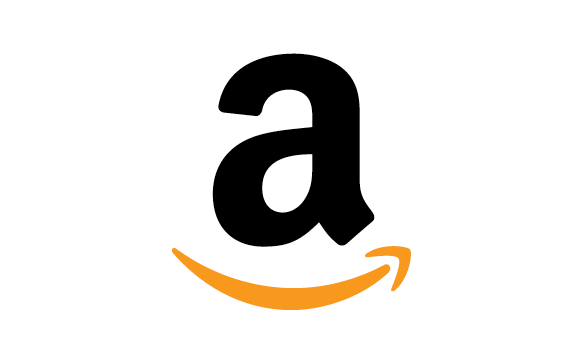 انبارداری و مراکز اجرایی در سراسر جهان
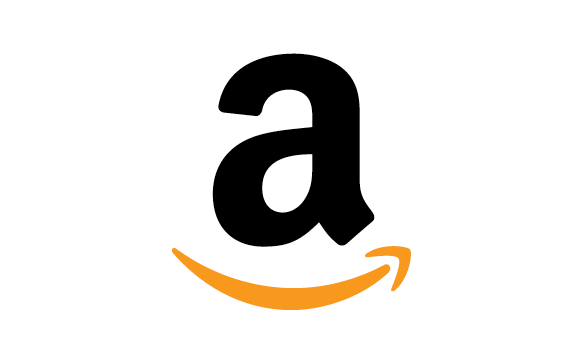 حمل و نقل
در درجه اول بر پیک پستی ملی متکی است
UPS, FedEx, Indian post, DTDC, Blue Dart و غیره
دارای شبکه تدارکات
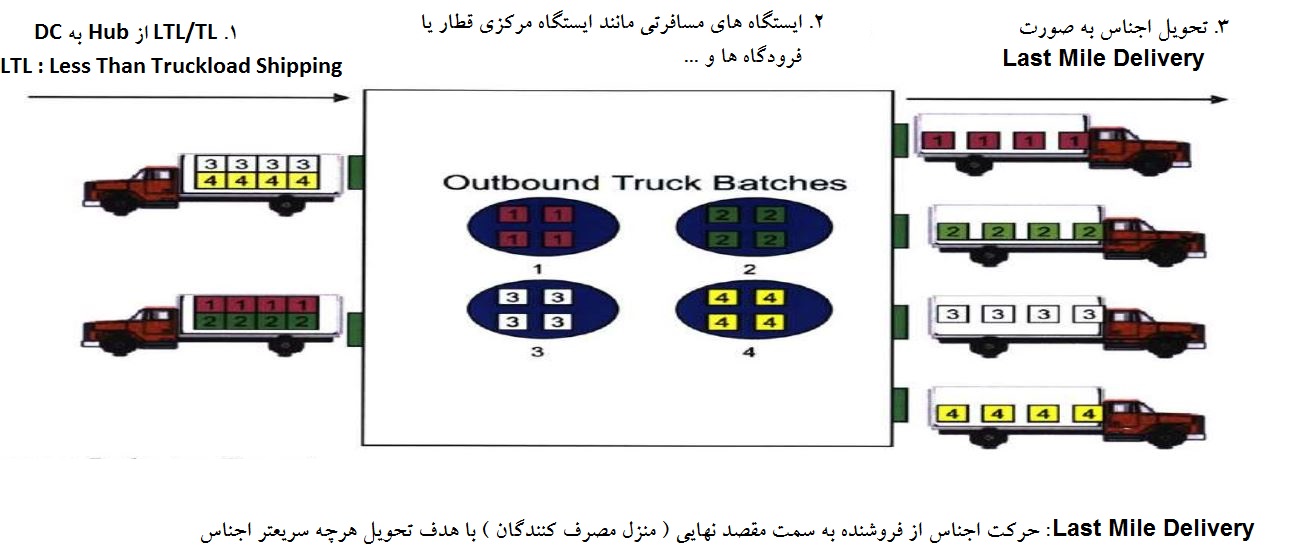 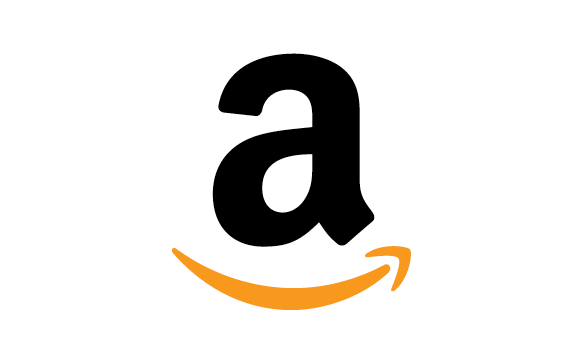 موجودی
موجودی فراوان و بالا
شبکه موجودی چند لایه
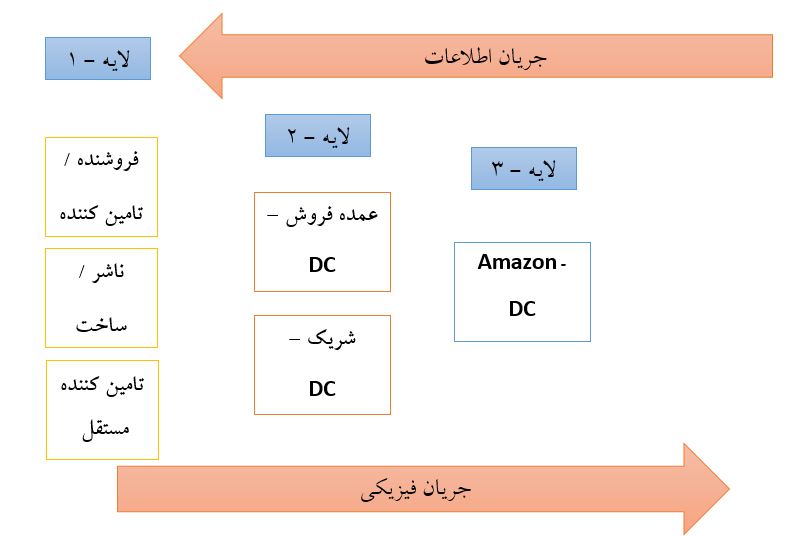 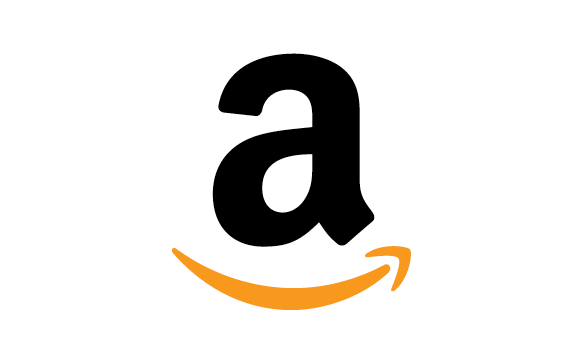 دیدگاه چرخه ای
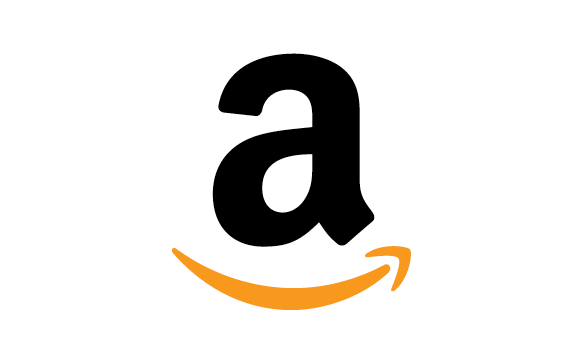 چرخه تکمیل
فرایند تکمیل Amazon.com DC
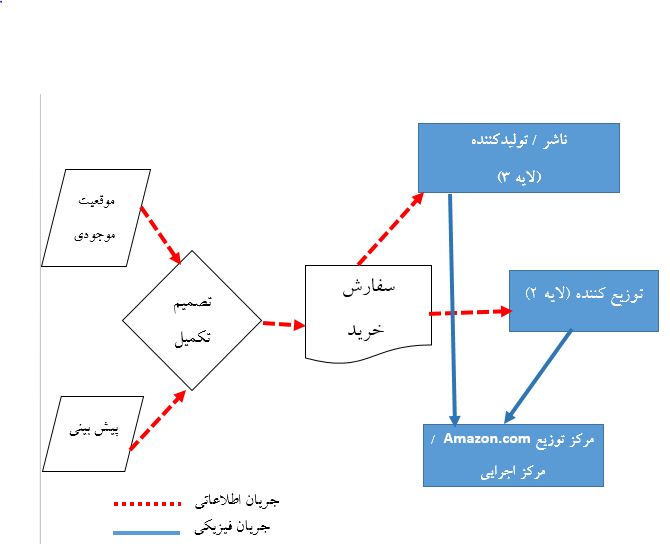 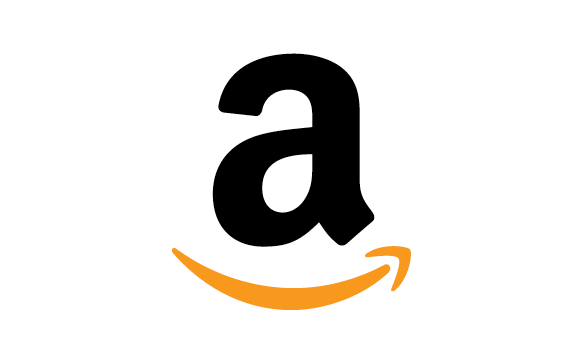 سفارش مشتری
فرایند توزیع Amazon.com
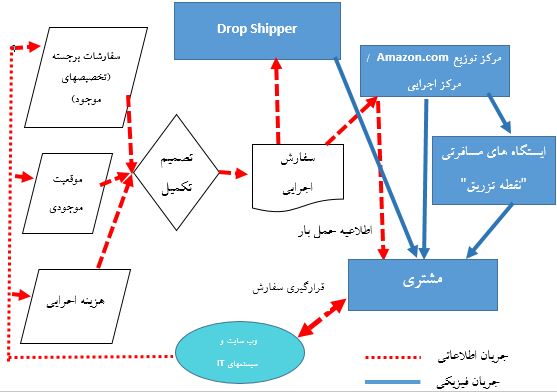 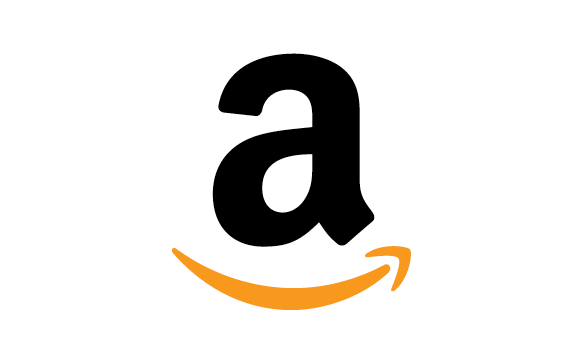 بخش اجرایی آمازون (FBA)
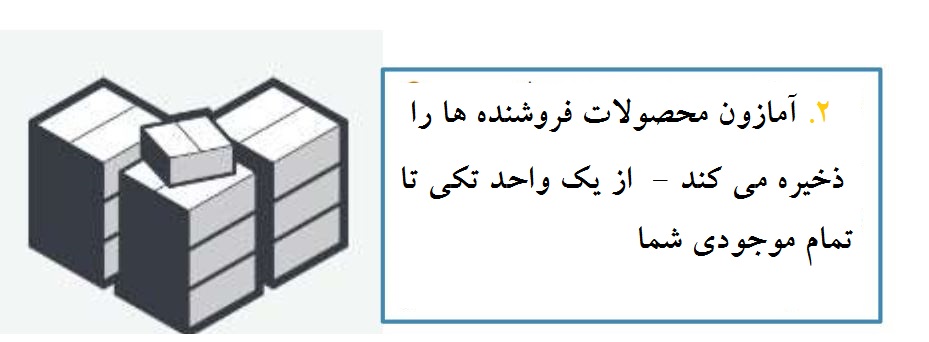 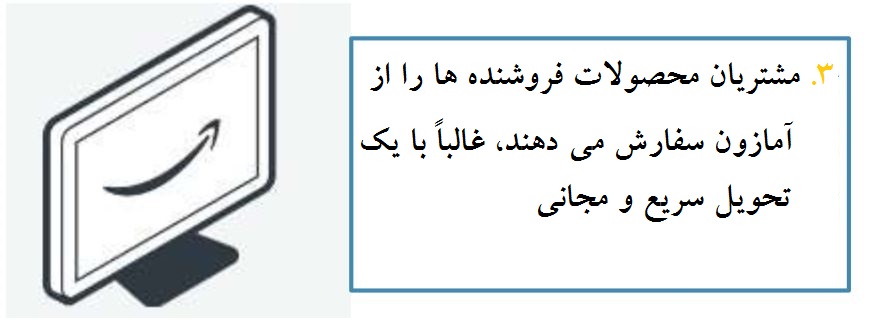 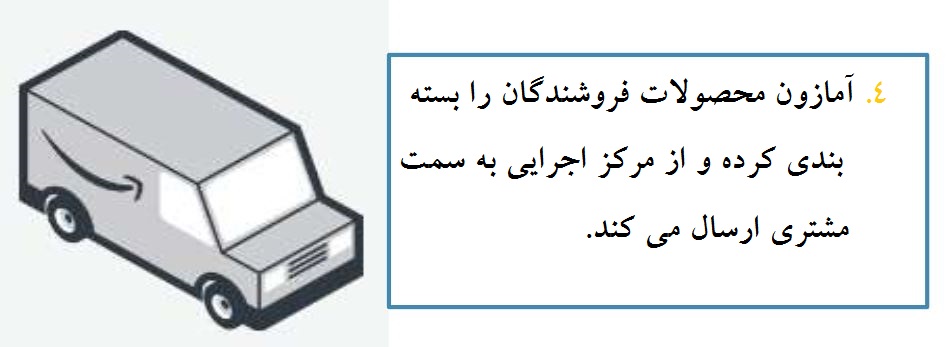 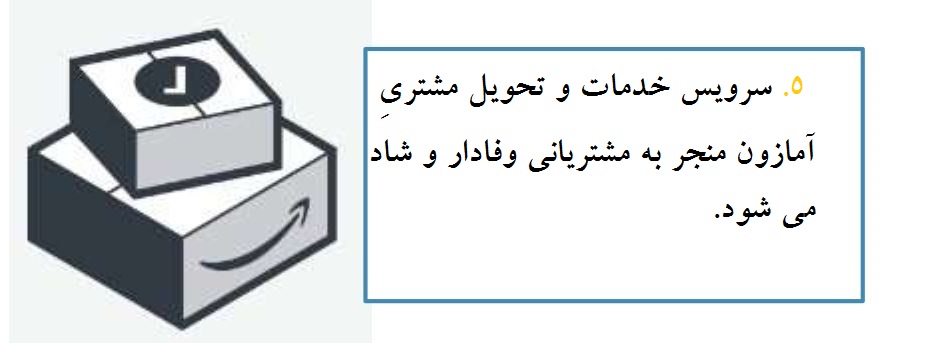 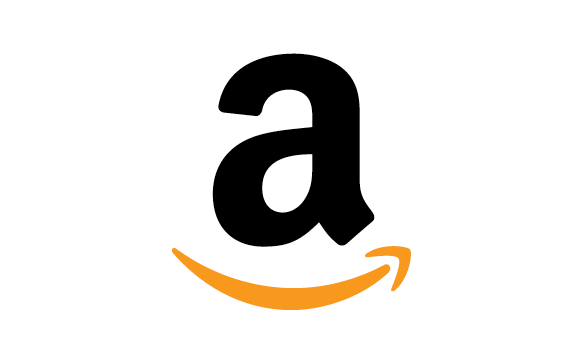 هدفِ FDA
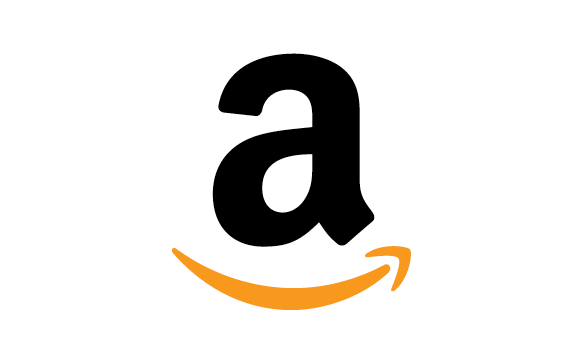 بخش اجرایی آمازون (FBA)
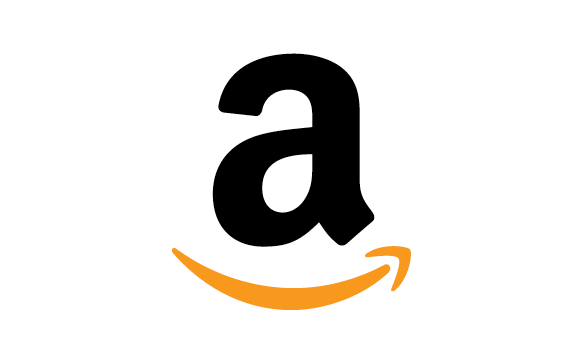 مزایای FDA – “شما میفروشید، ما ارسال میکنیم”
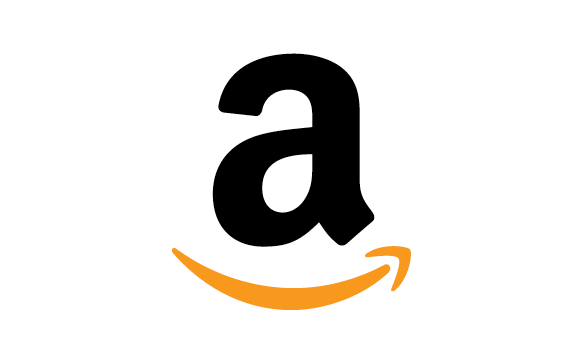 ارسال آسان آمازون
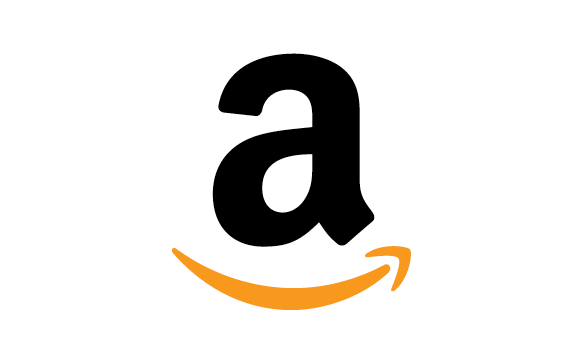 فروش جهانی آمازون
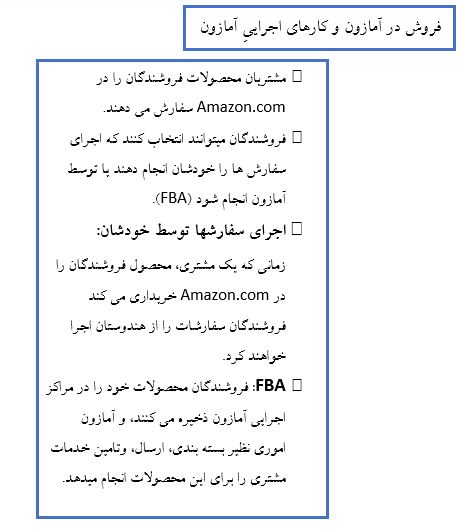 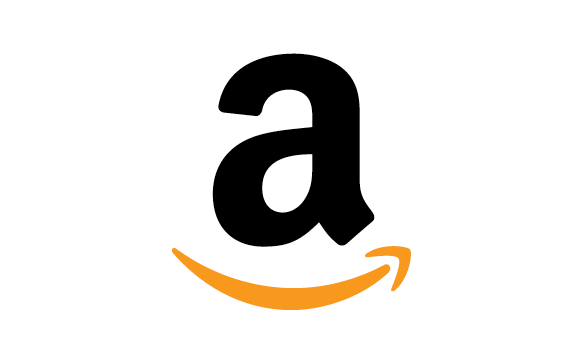 FC، FC جدید و ایستگاه های تحویل آمازون
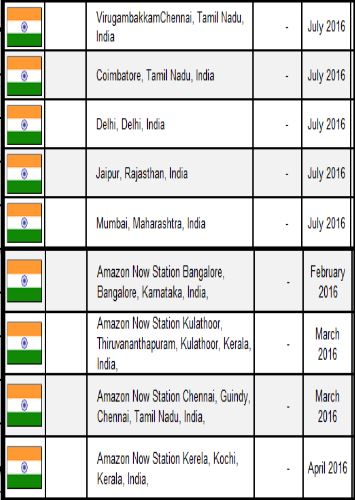 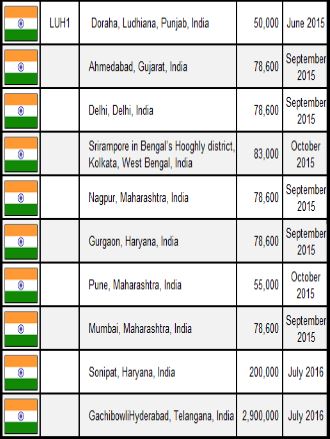 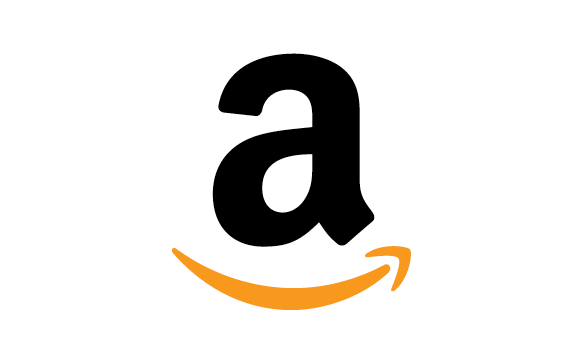 هندوستان: فرصتی بزرگ برای آمازون
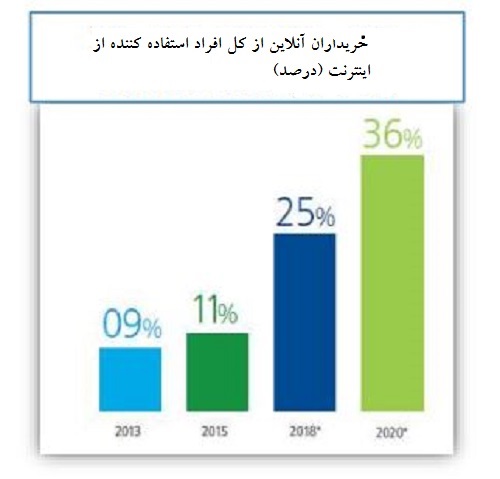 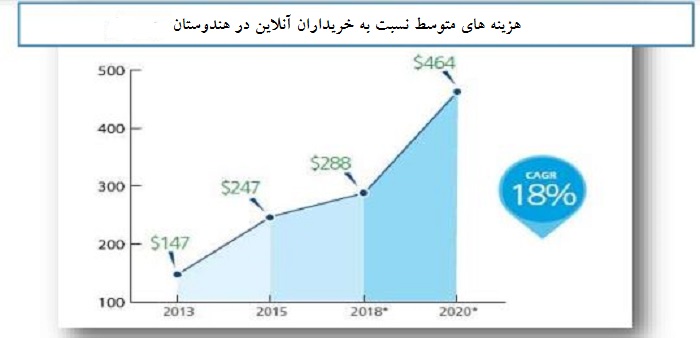 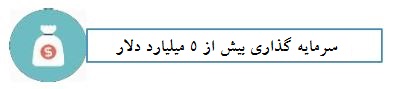 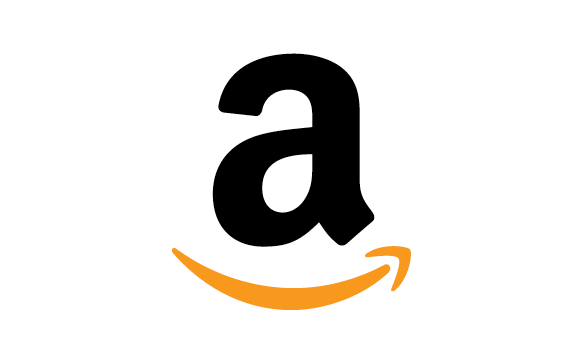 ارزیابی زنجیره تامین آمازون در هندوستان
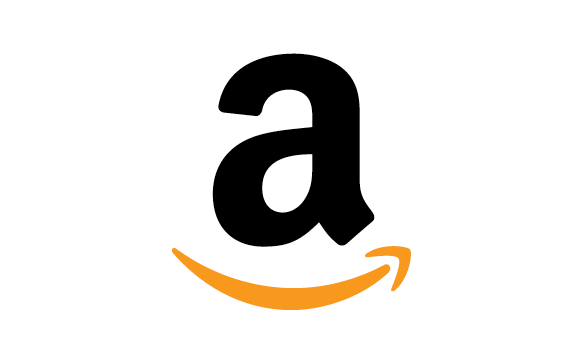 استراتژی آمازون در هندوستان : بٌرد هندوستان
65 درصد از سفارشات (2015) از شهرهای لایه دوم و سوم هستند.
درگیر پروژه آزمایشی شبکه ارسال و تحویل روستایی درشهرهای  لایه دوم و سوم  با انصال به تجارت الکترونیک هندوستان
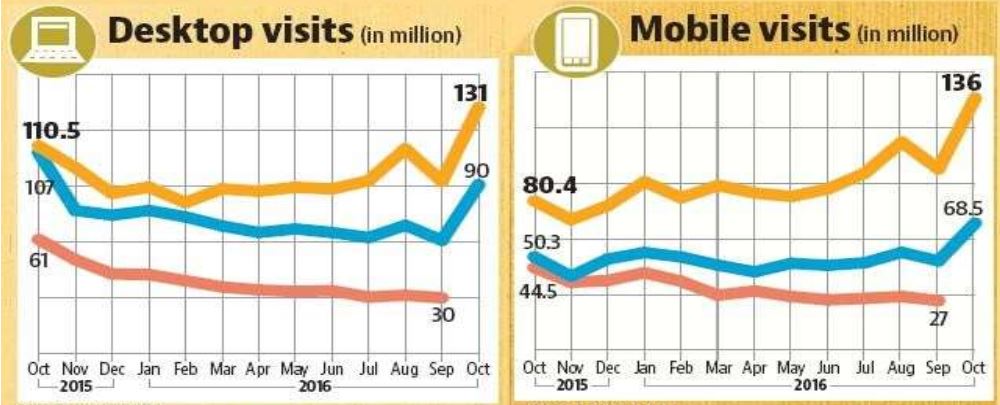 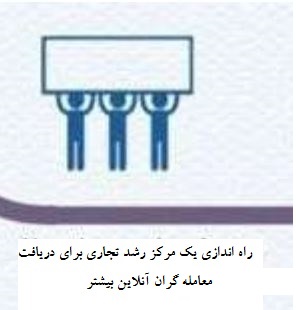 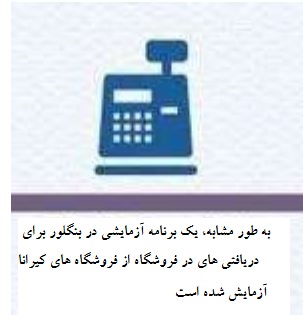 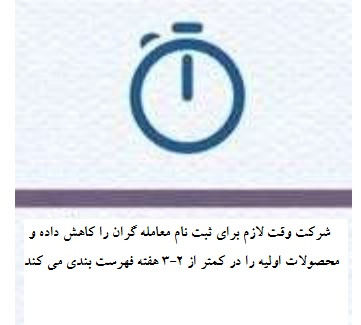 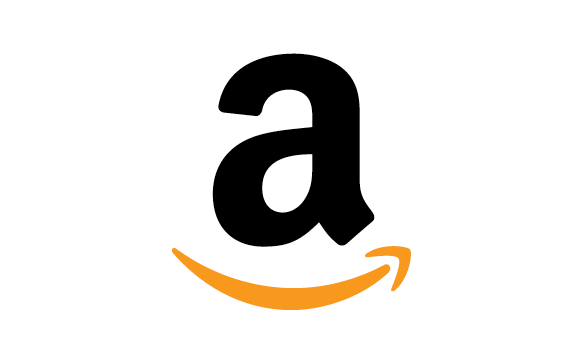 آمازون در هندوستان
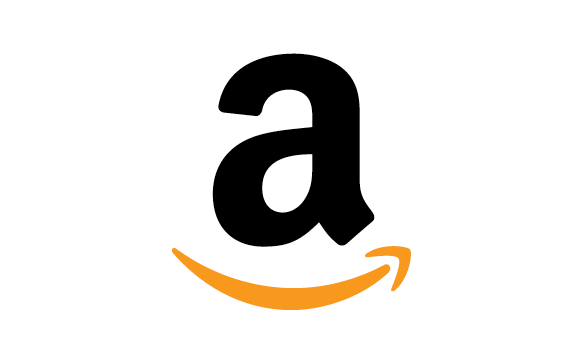 نتیجه گیری
قسمت بزرگی از موفقیت آمازون، توانایی آن در یکپارچه سازی جریان اطلاعات به همراه کیفیت و سرعت تحویل فیزیکی می باشد.
مدیریت آمازون متعهد برای کاهش هزینه و افزایش سوددهی می باشد.
خرید ارزان از تامین کنندگان
سرمایه گذاری در تکنولوژی به منظور ساخت ظرفیت ها و توانایی ها
پیشرفت های فرایندی پیوسته و متداوم
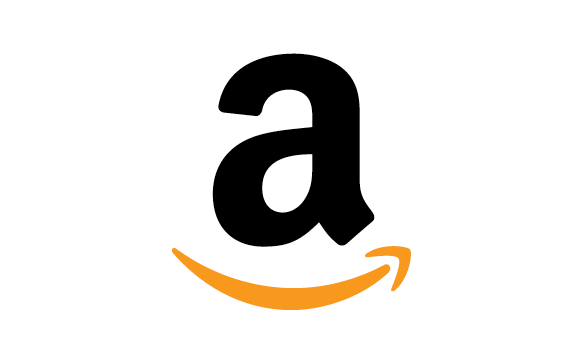 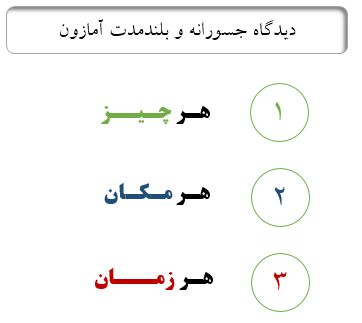 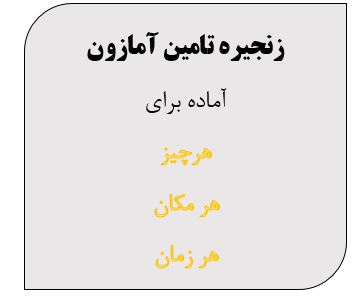 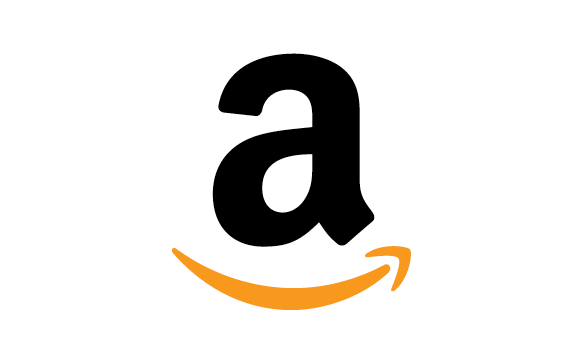 با تشکر
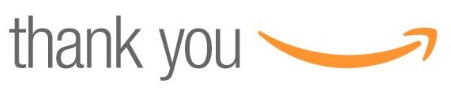